Digital Media
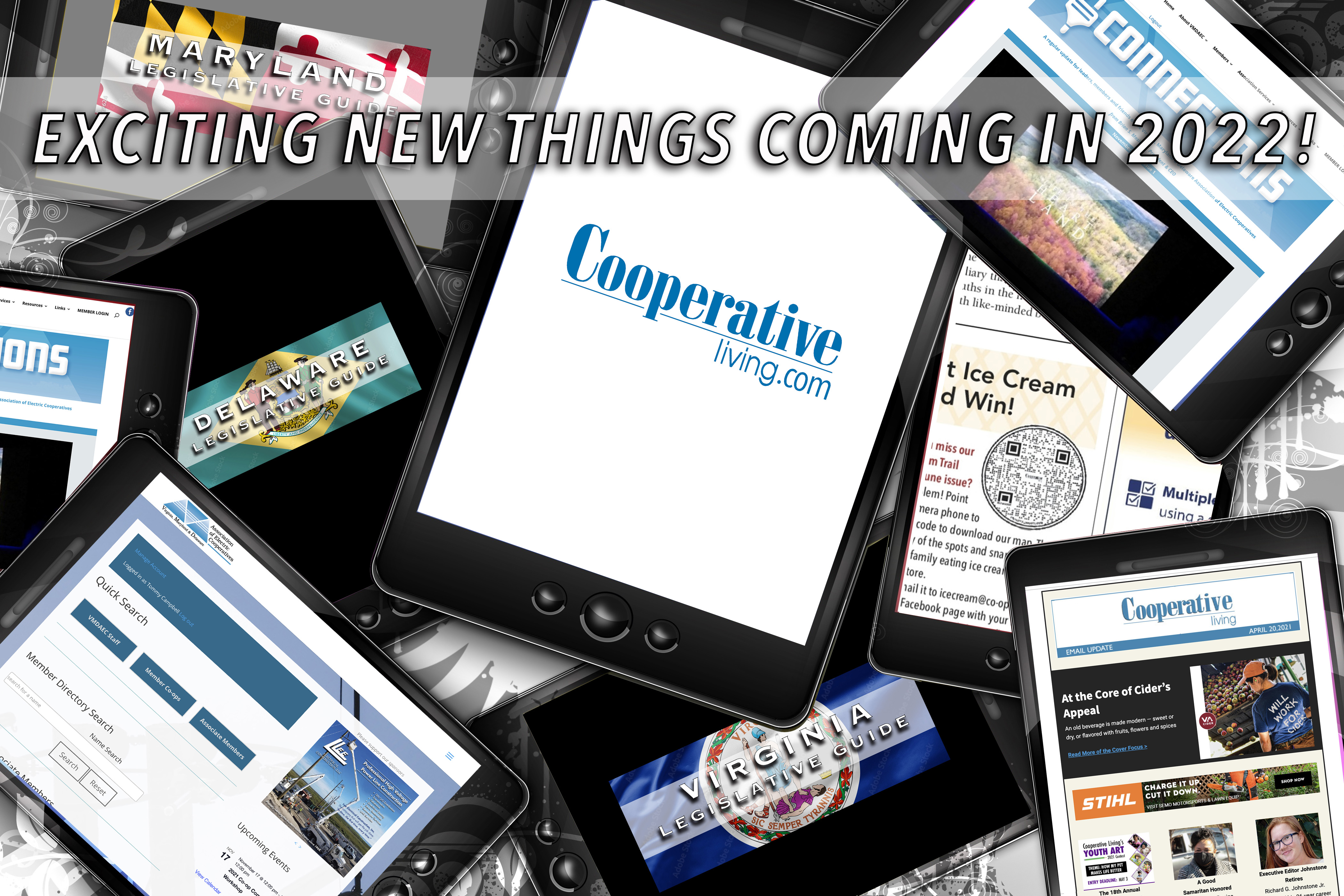 Connections
Flowcodes
Online Directory
Legislative Guides
Digimags
E-newsletters
co-opliving.com redesign
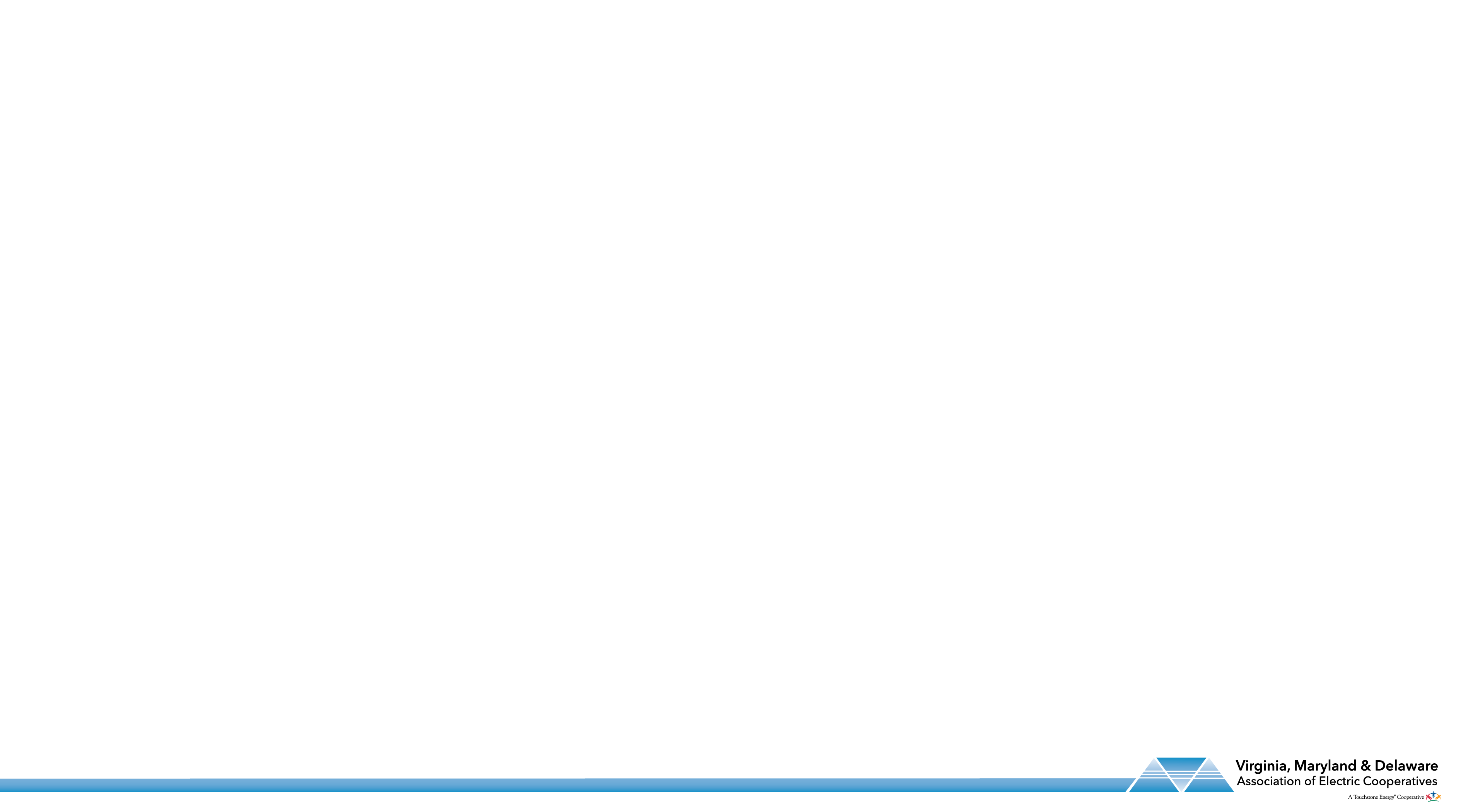 Connections
vmdaec.com/connections/
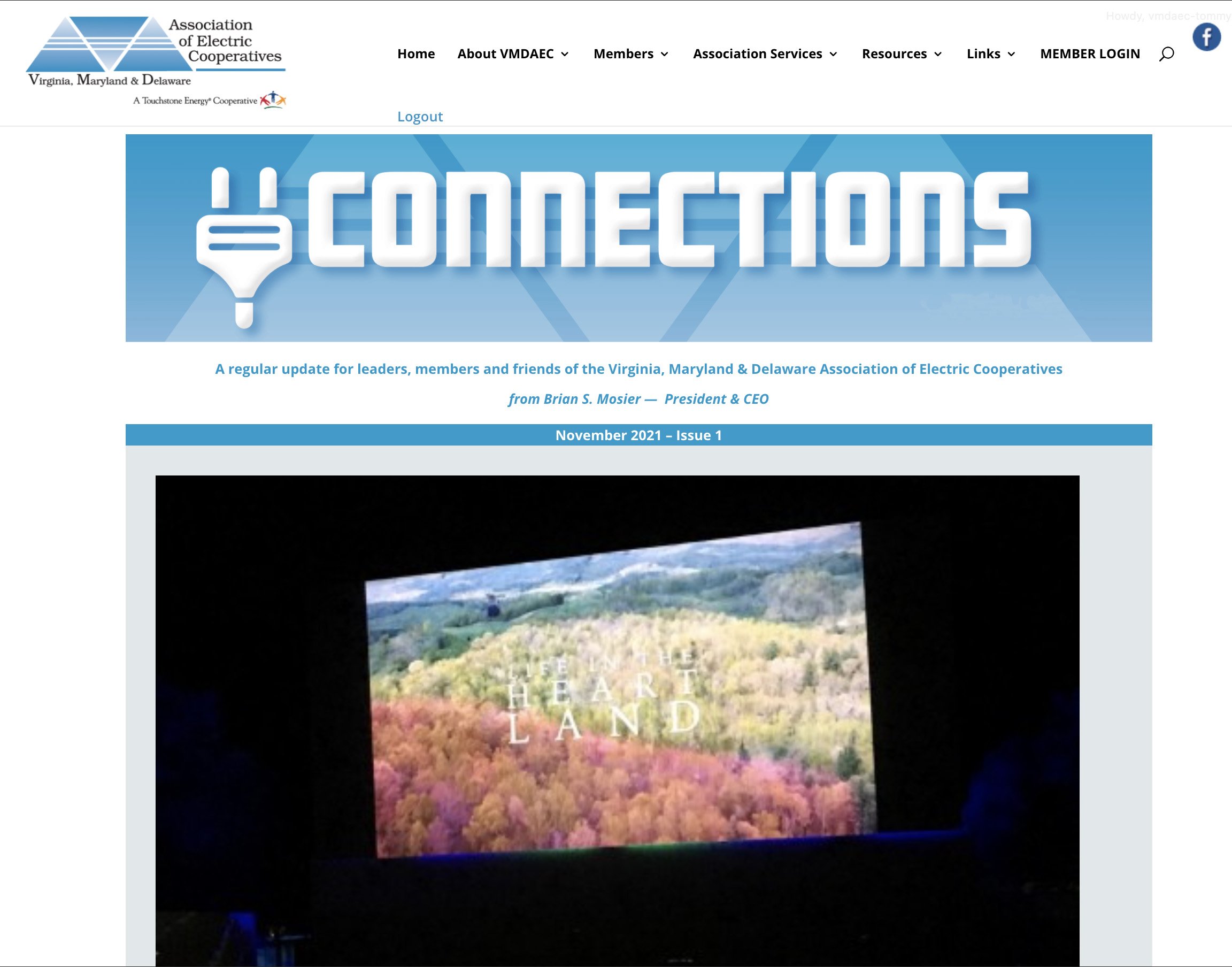 Published twice a month
Blog style
Easy to share, print and save articles
Up-to-date information
Photo Galleries
Videos
Links
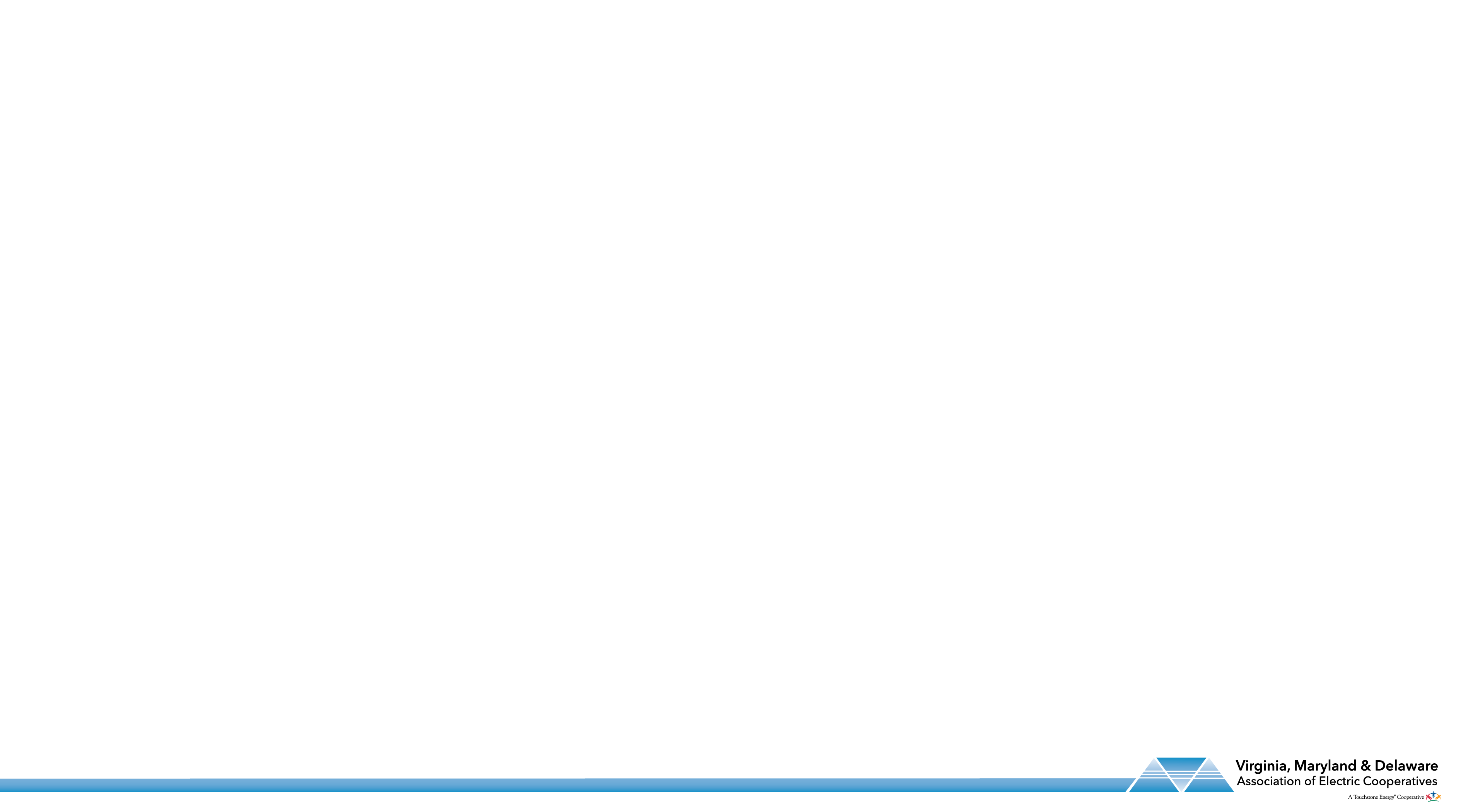 Connections
vmdaec.com/connections/
From October 1st until November 15th (3 issues) - 1,854 Pageviews
We send out approx. 300 emails each issue
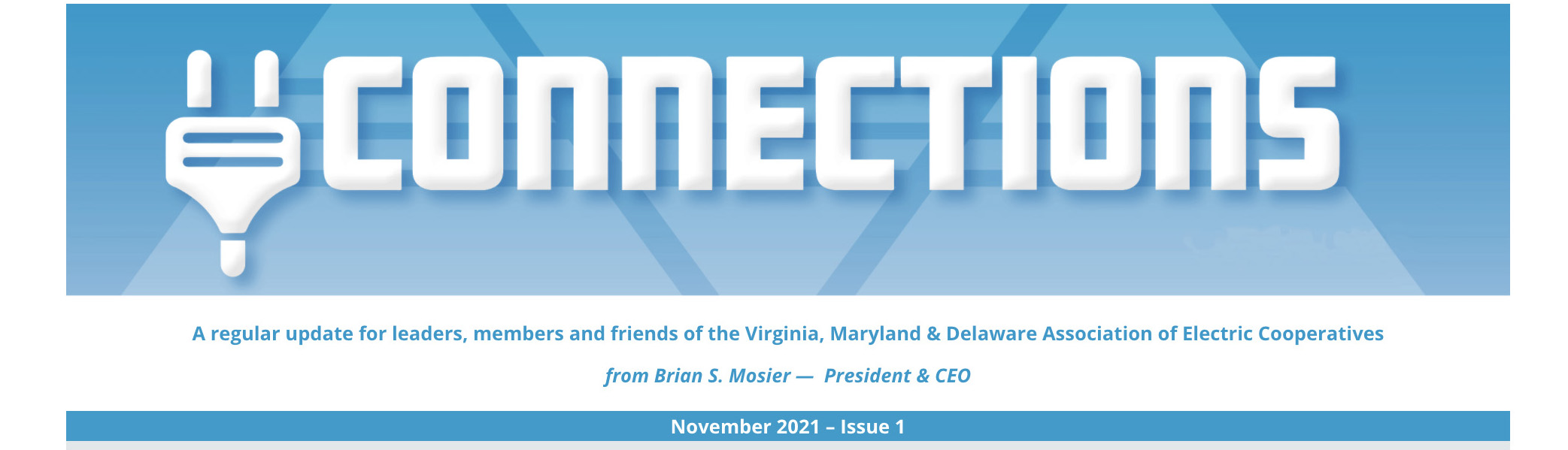 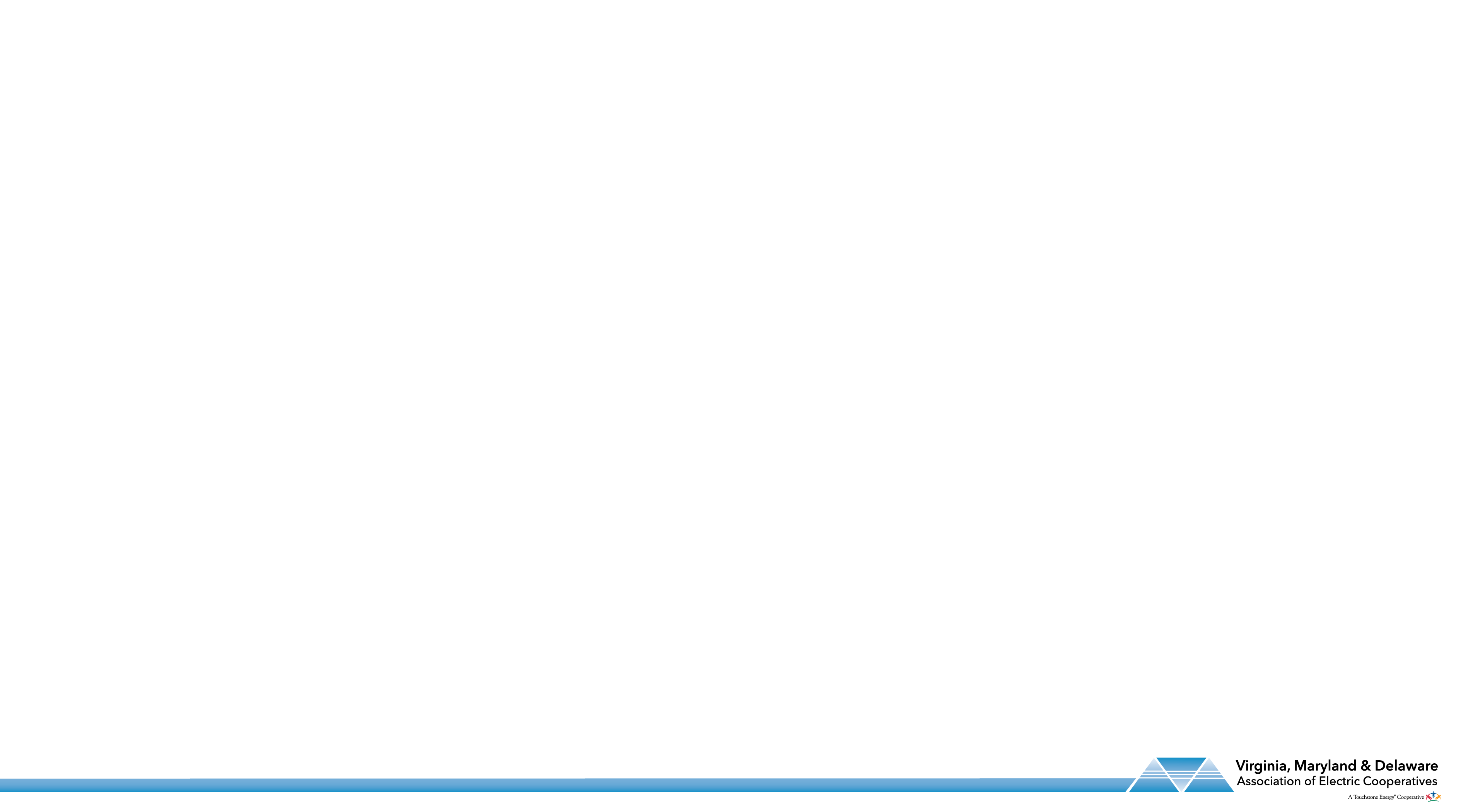 Flowcodes
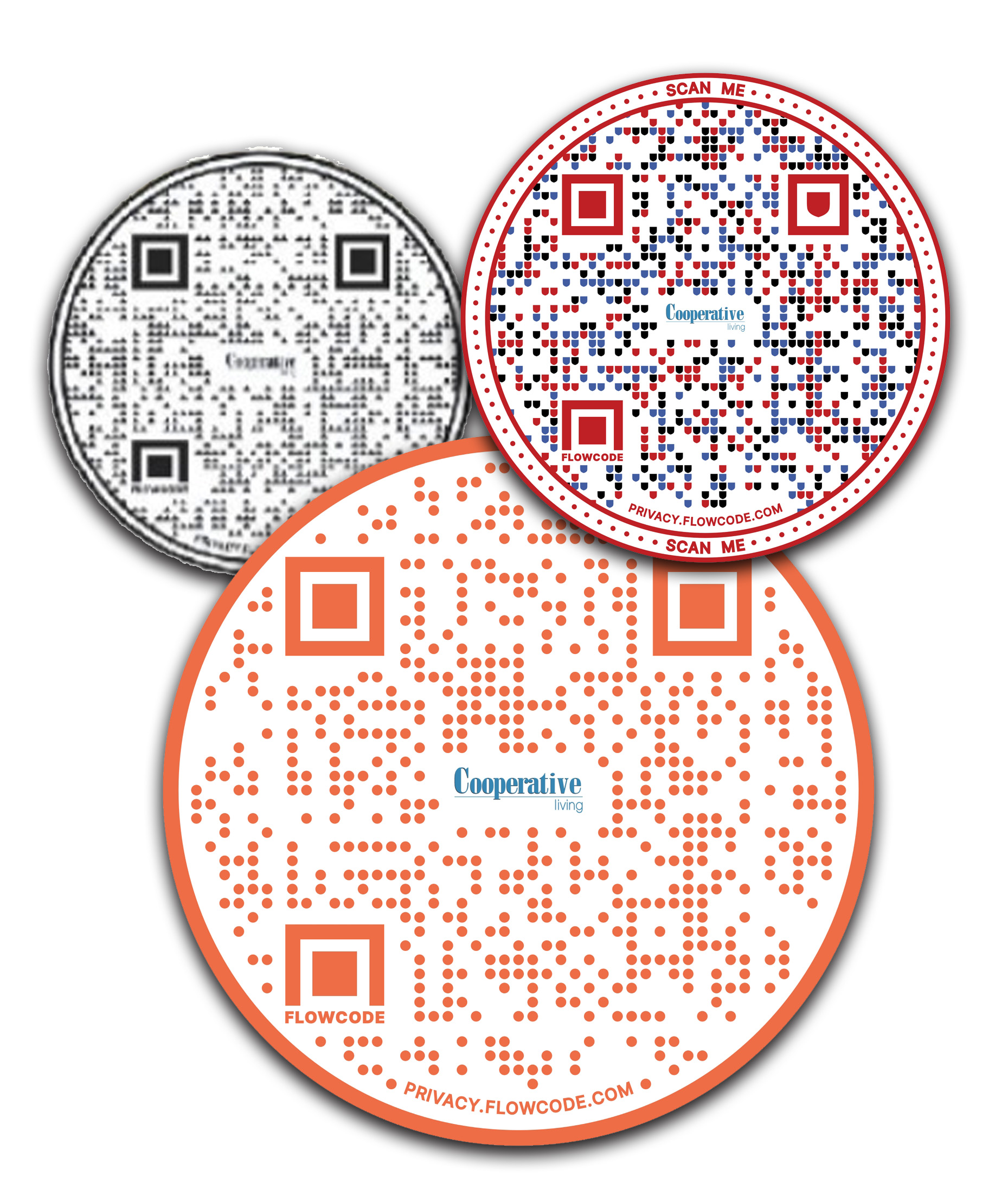 Easy way to share information
Direct people online to read more, photo galleries,videos, online surveys and much more
Makes that connection between the print anddigital platforms
Very easy to use with today’s technology
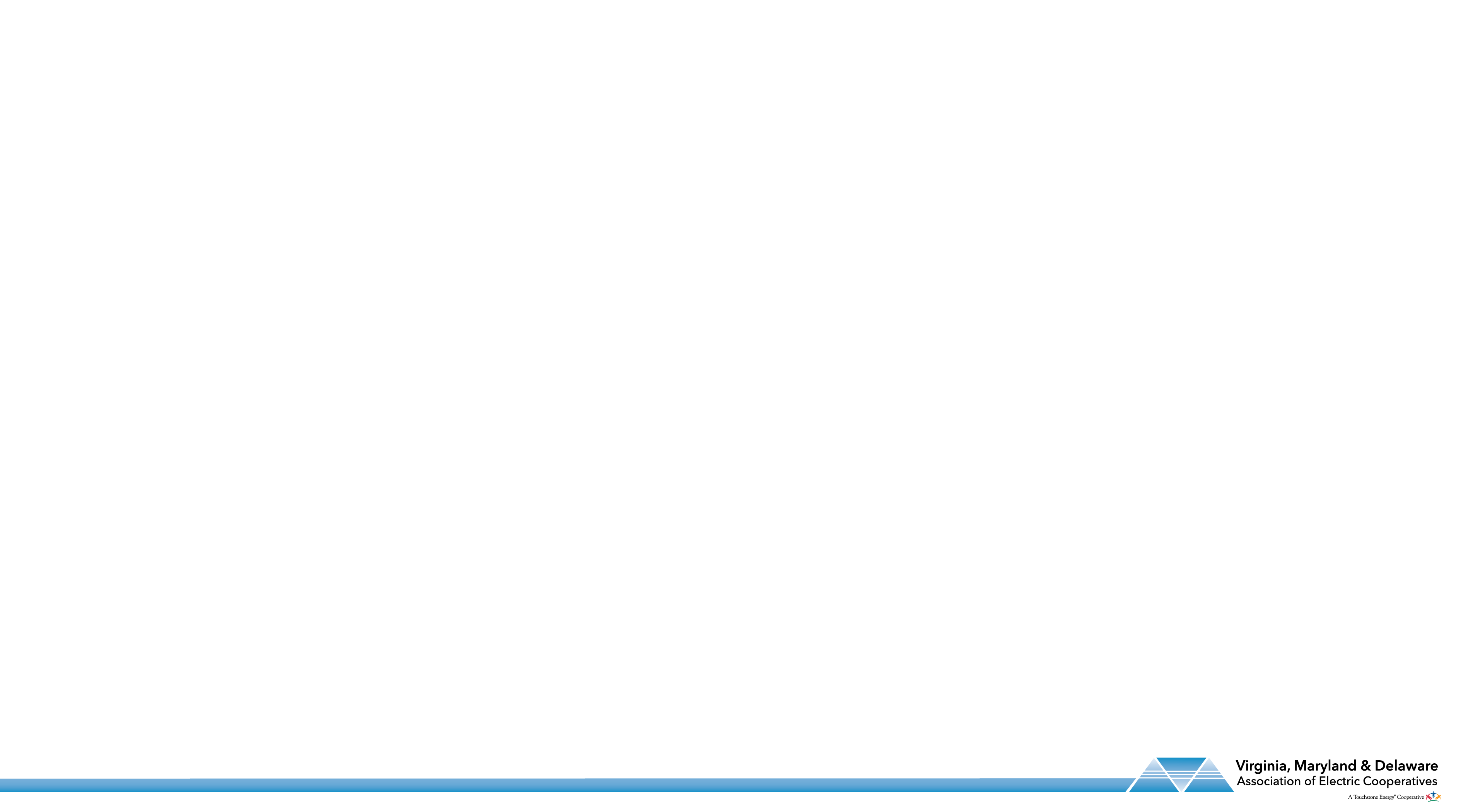 Flowcodes
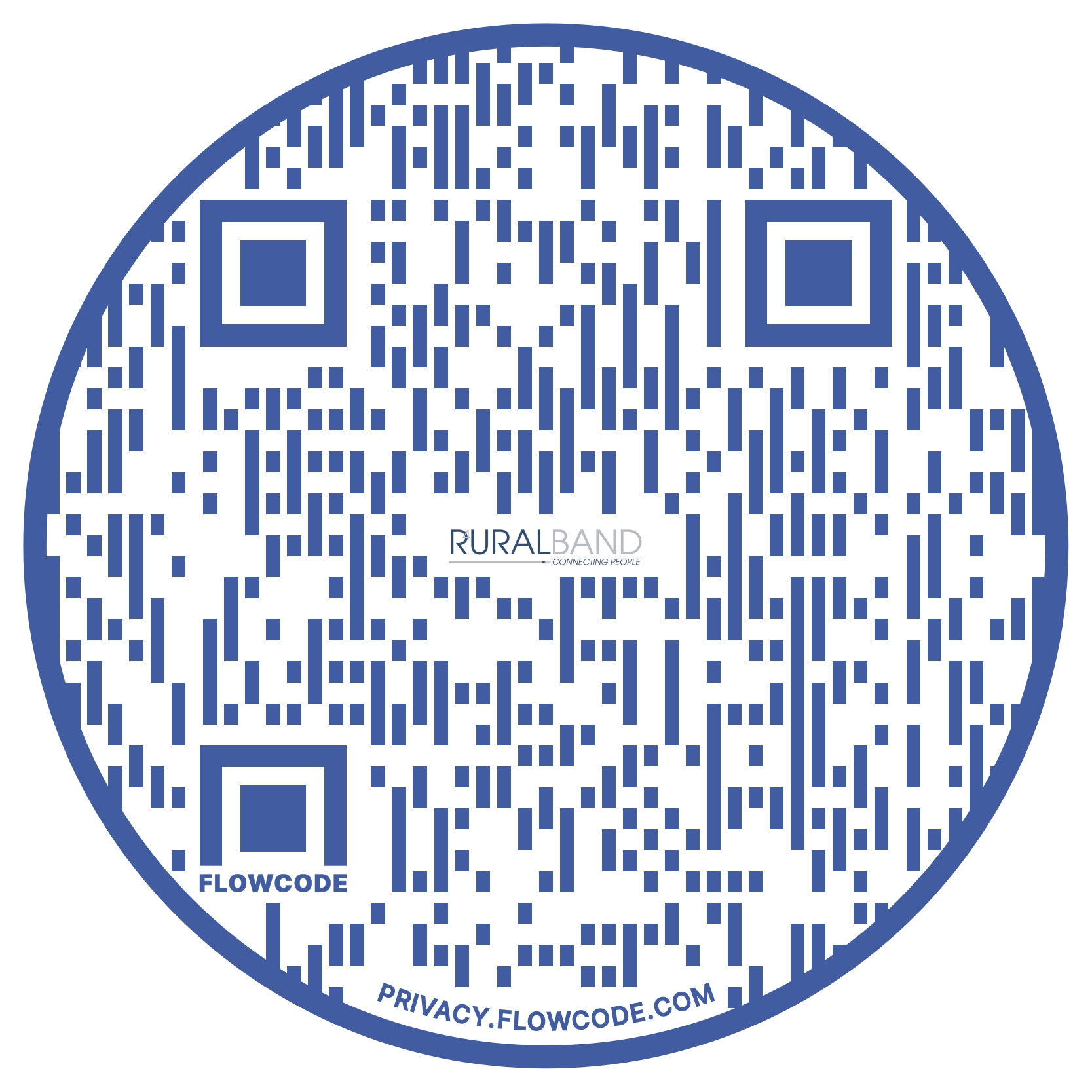 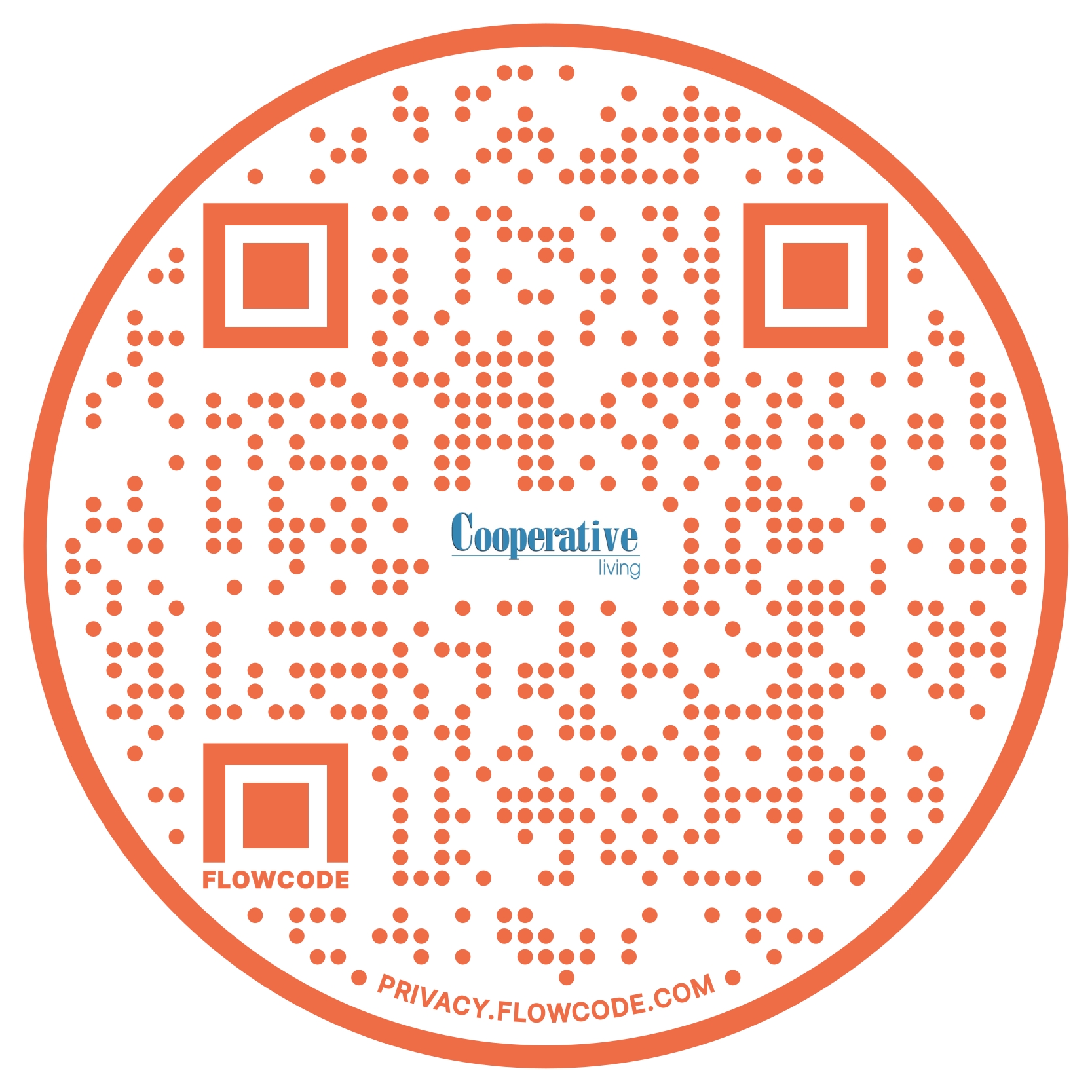 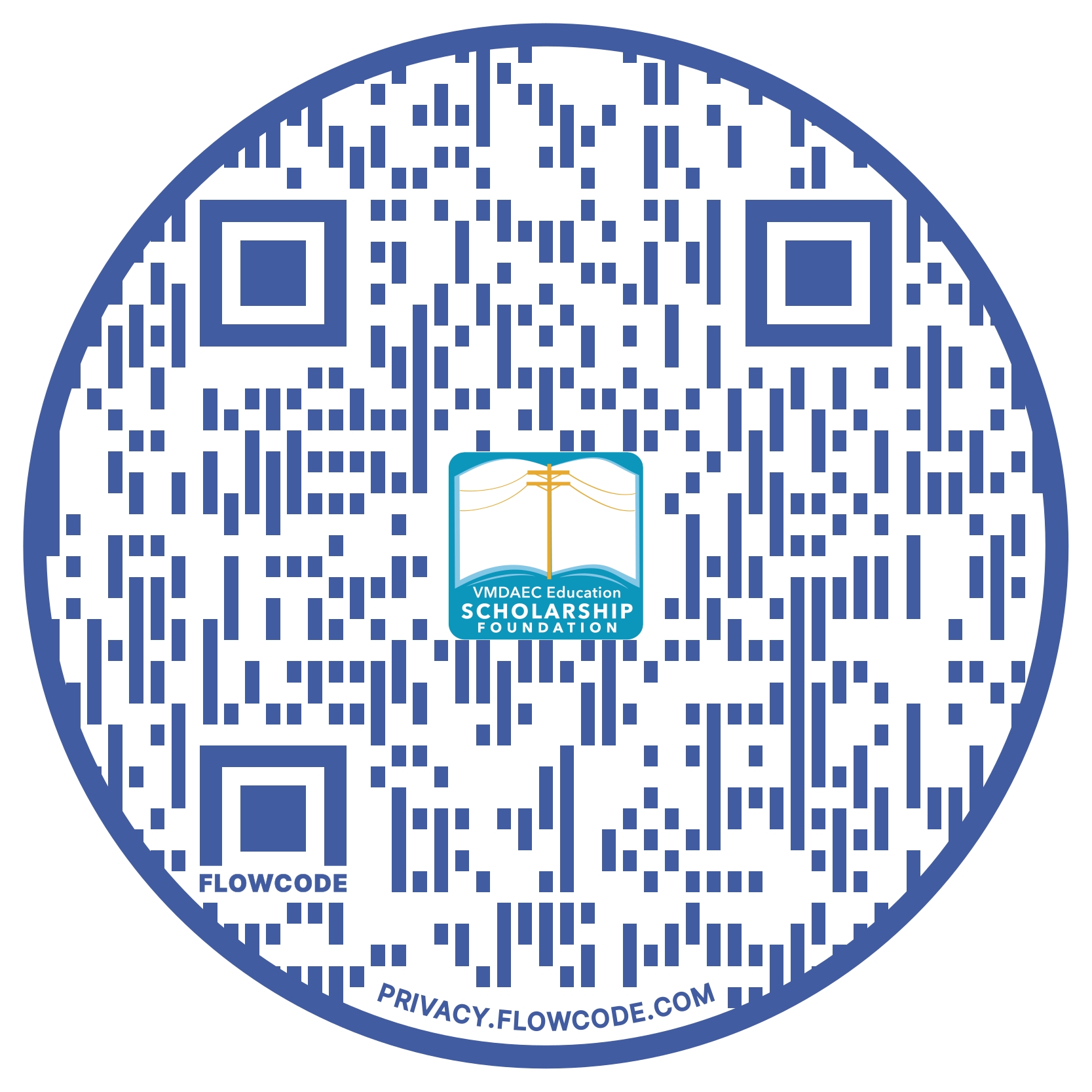 Can be used in multiple places
Analytics & Data
2021 Fall Travel &
Festival Guide
Scholarship Donations
PGEC Ruralband
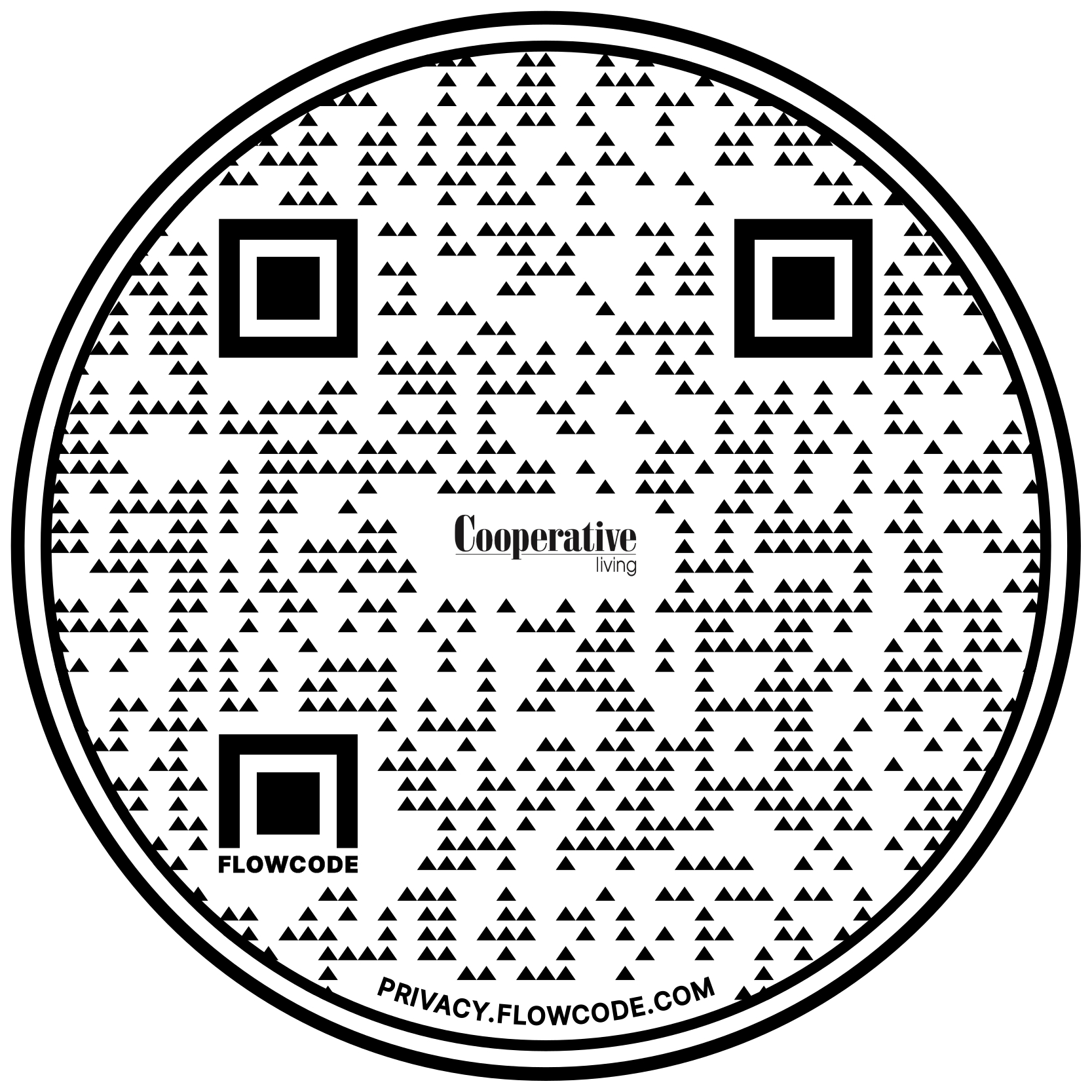 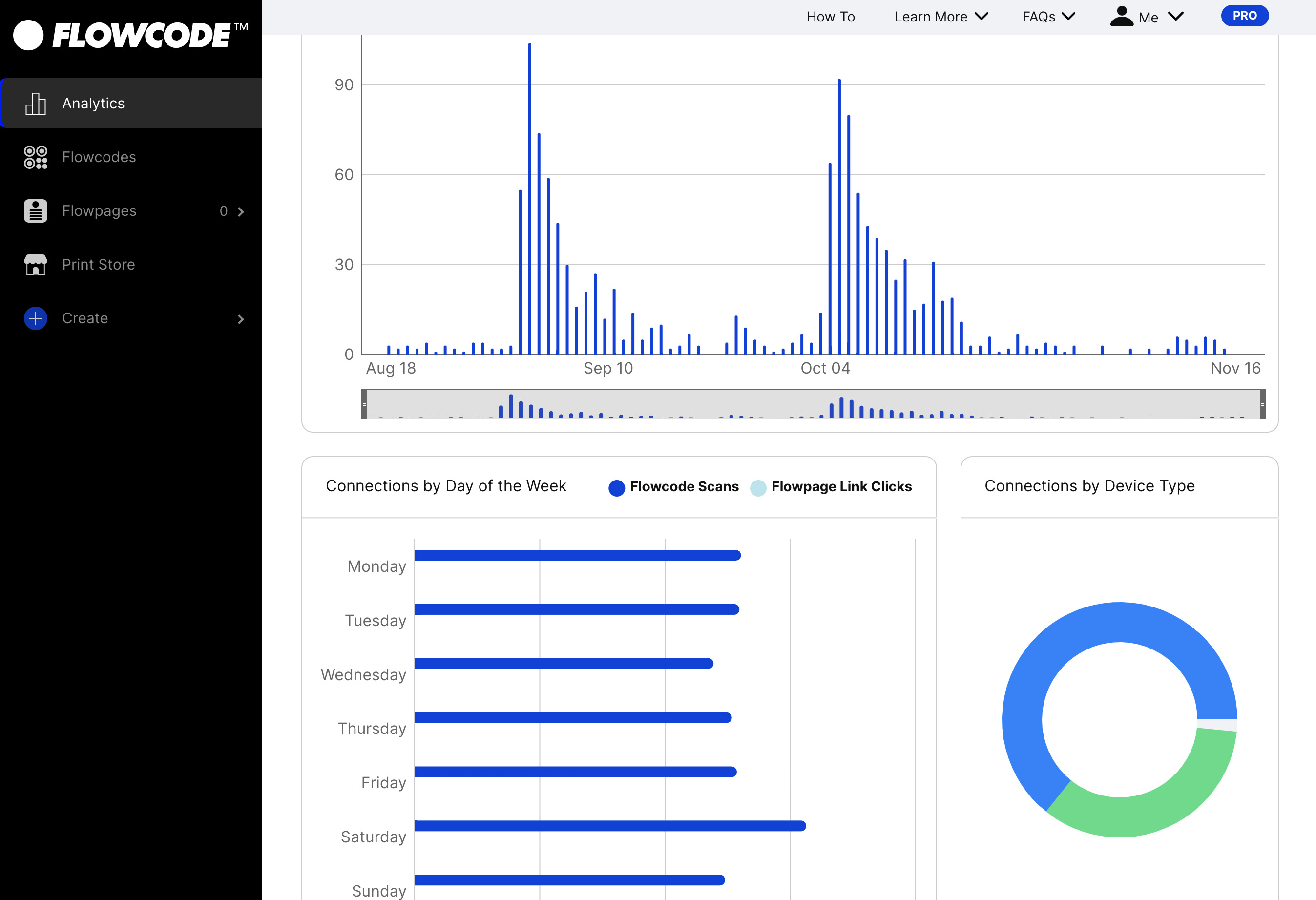 Ice Cream Trail
1,258
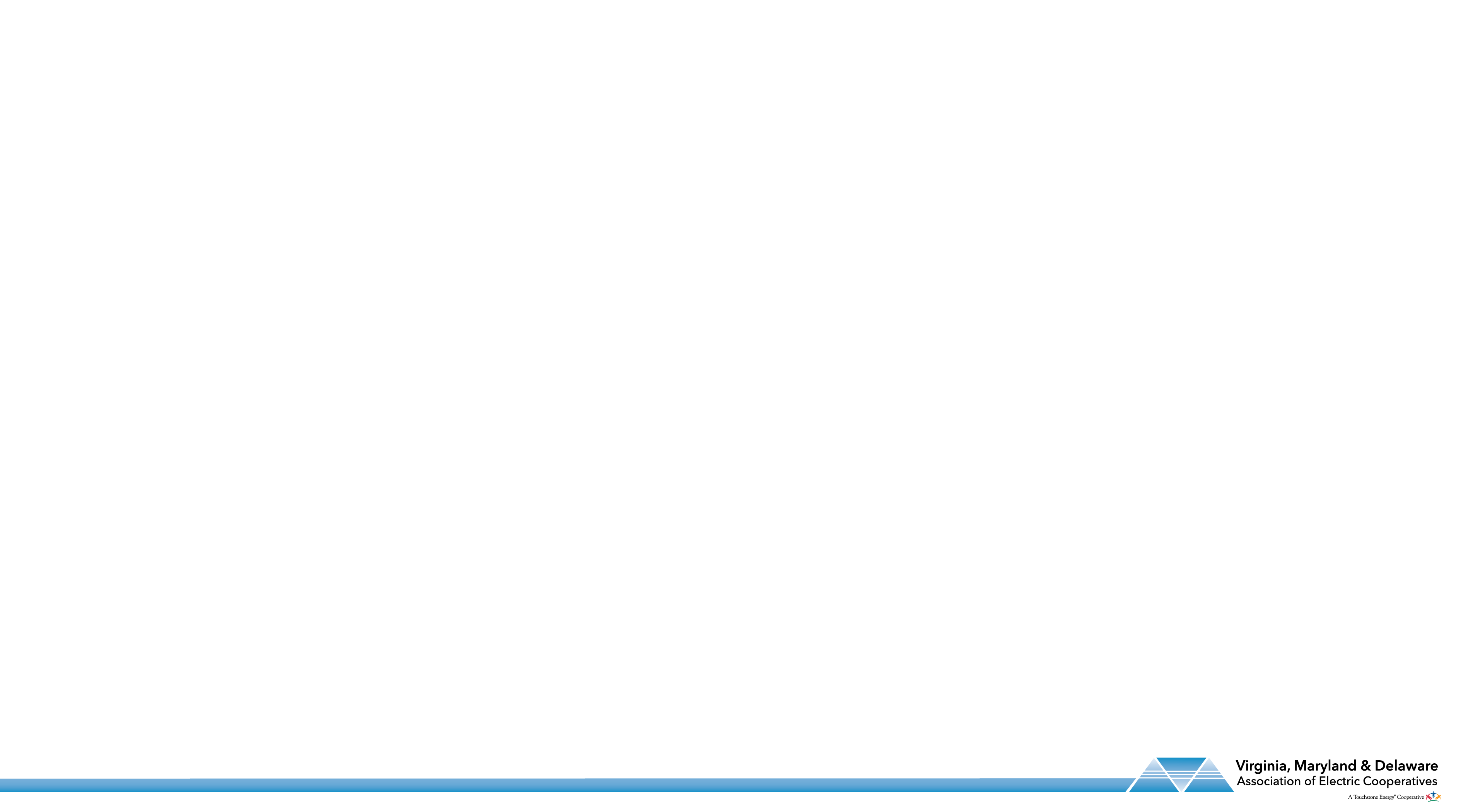 Online Directory
directory.vmdaec.com/
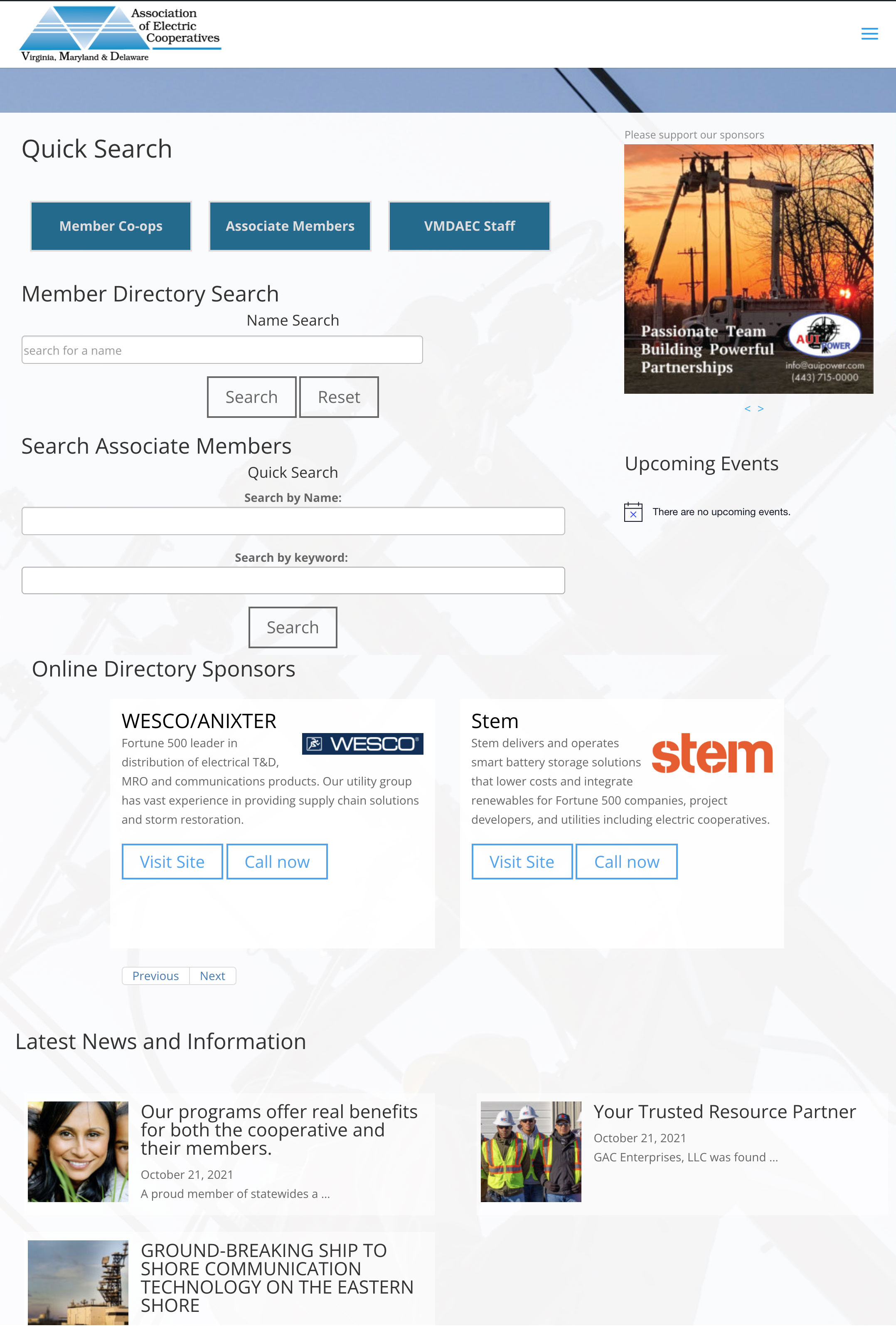 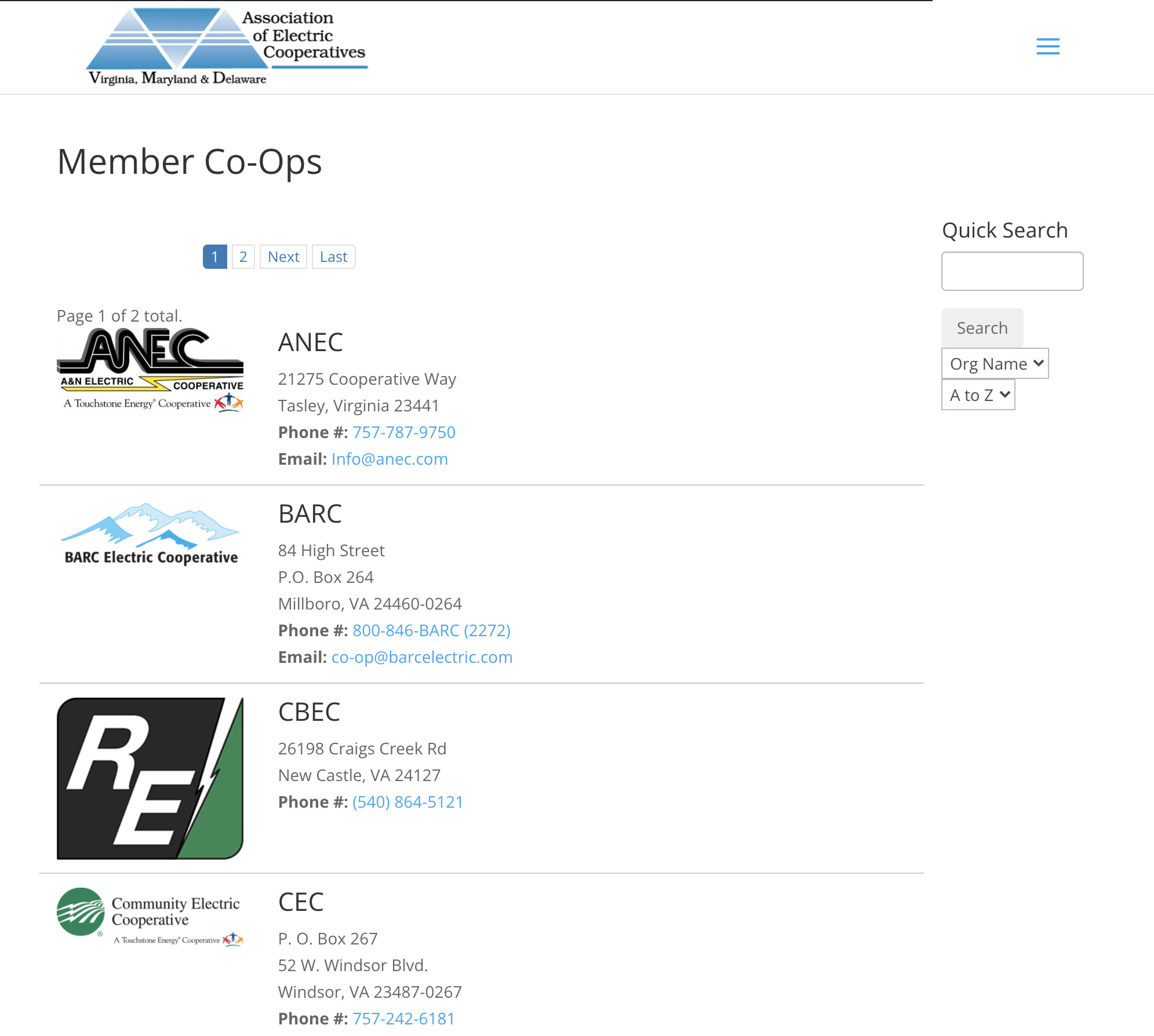 Coming in 2022
Replaces printed piece
Easy to use and navigate
Highlights Associate Members
Mobile friendly
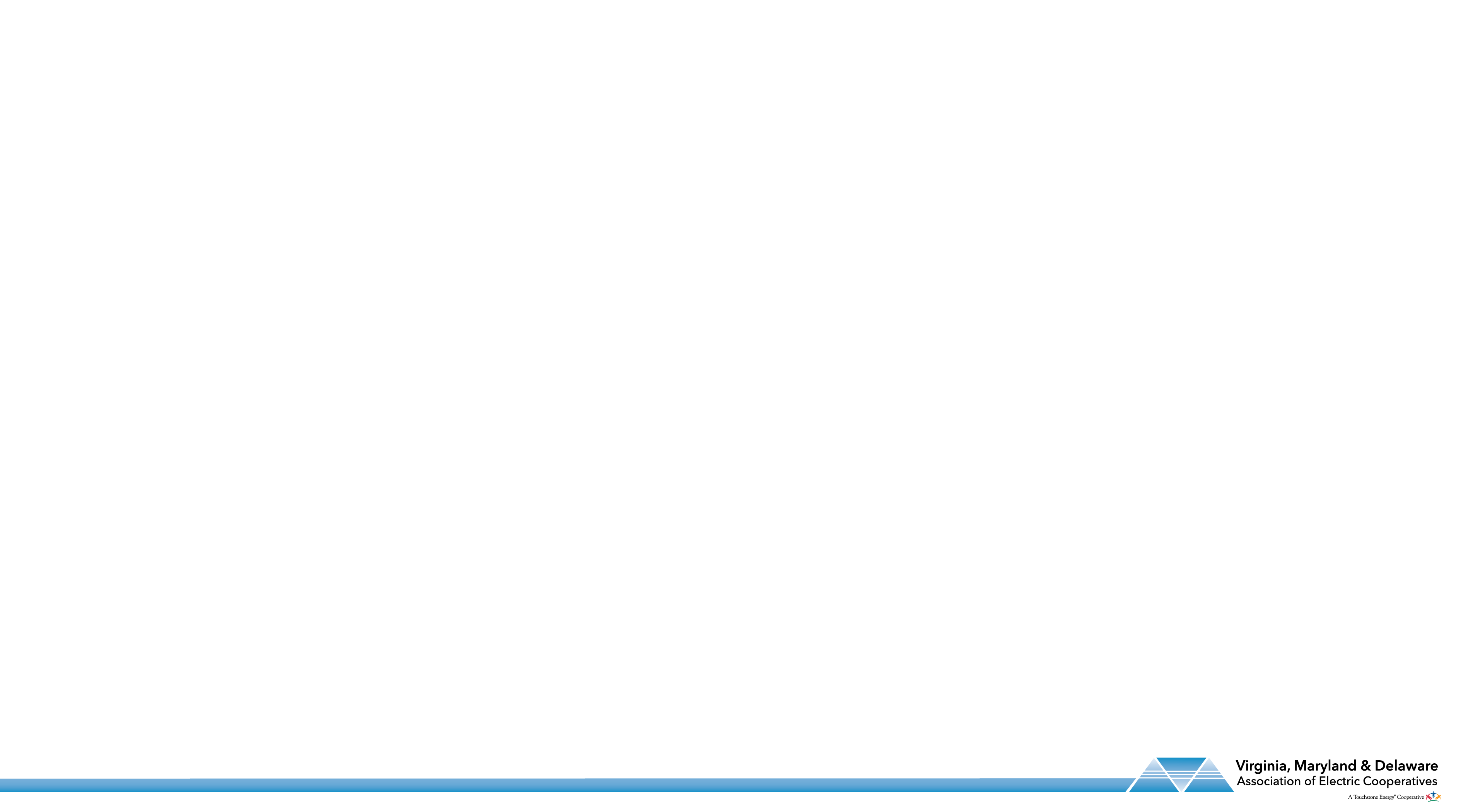 Legislative Guides
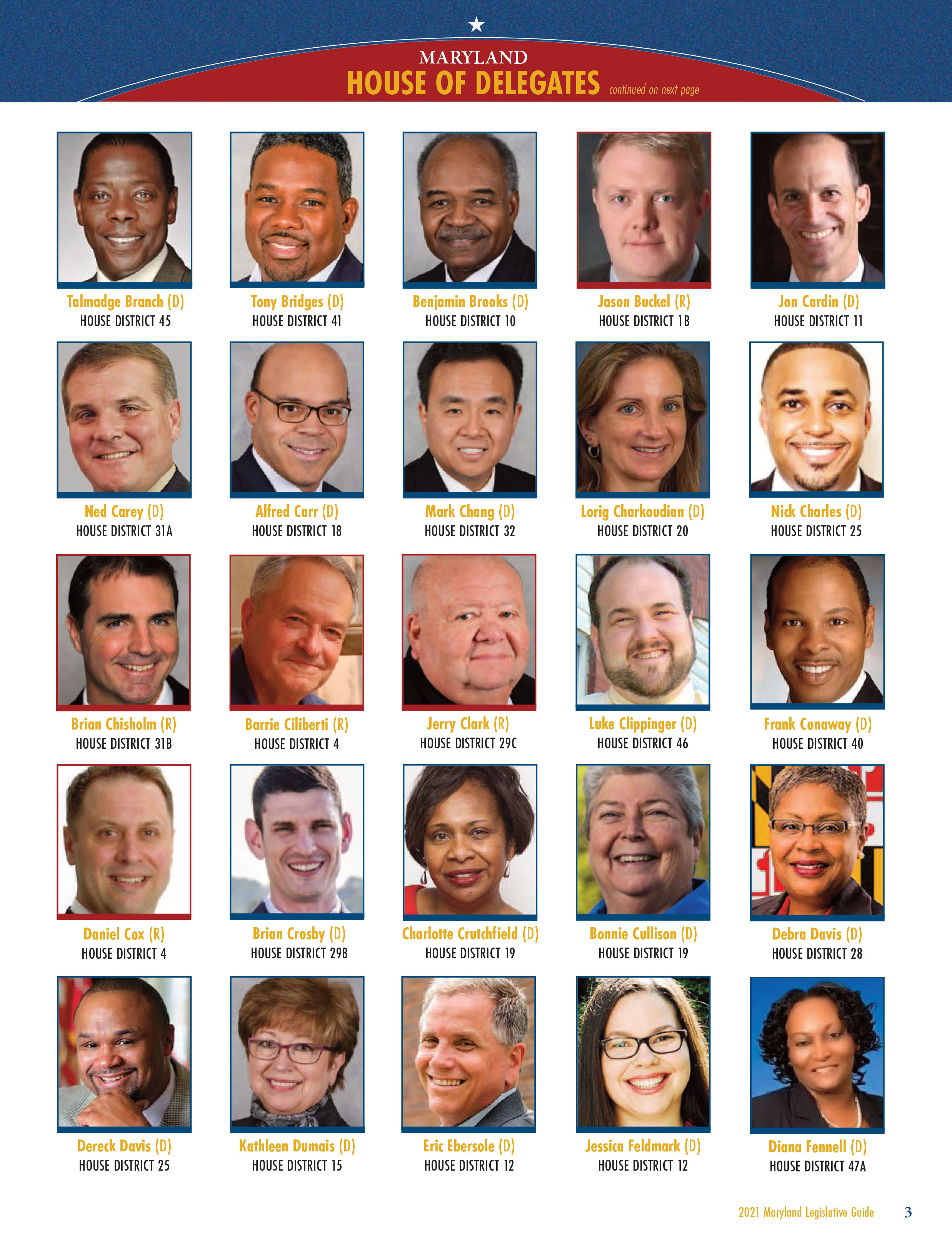 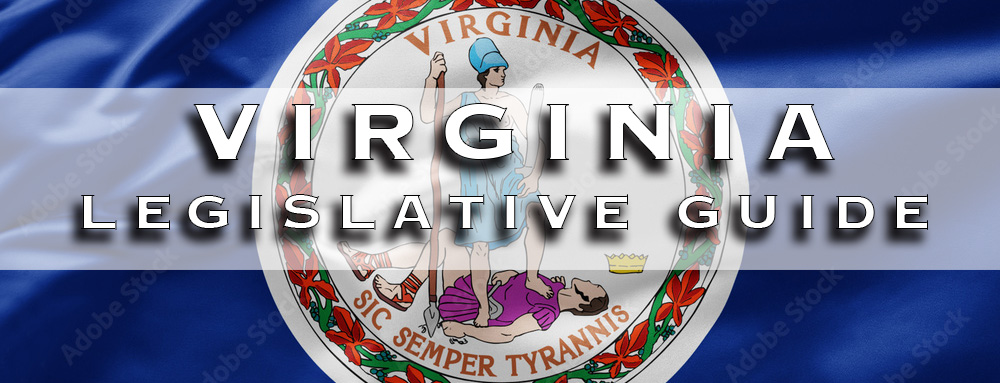 Coming in 2022
Replaces printed piece
Includes Legislators from each state – 1st time for Delaware
Updated along with each stateslegislative sites
Other interactive tools will be included
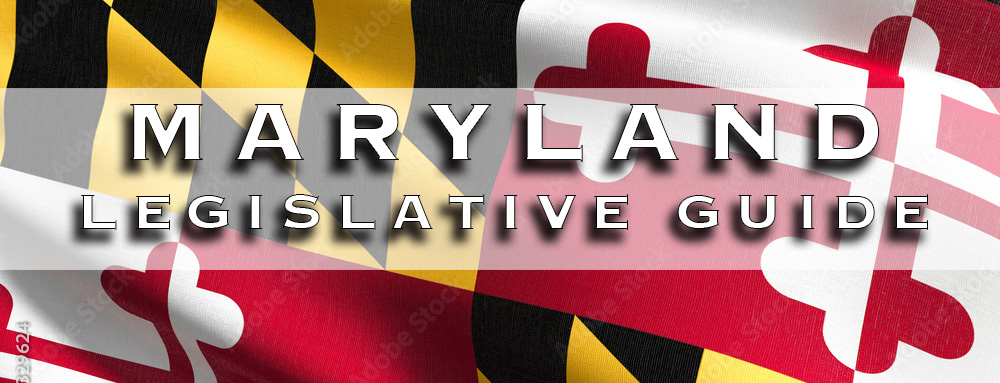 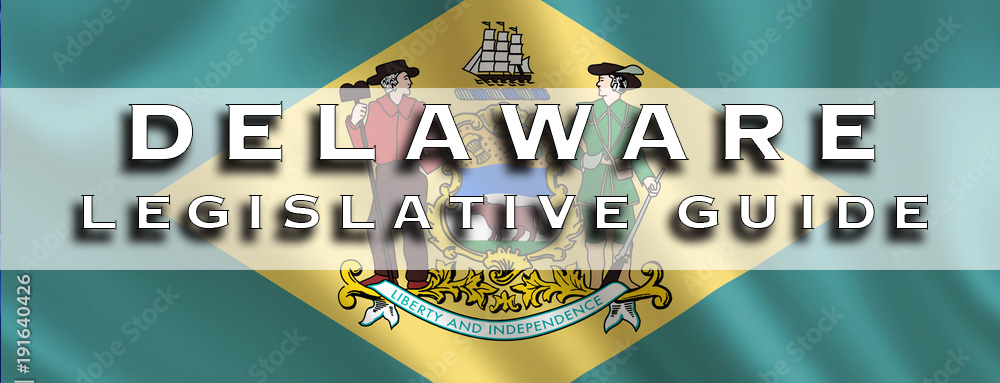 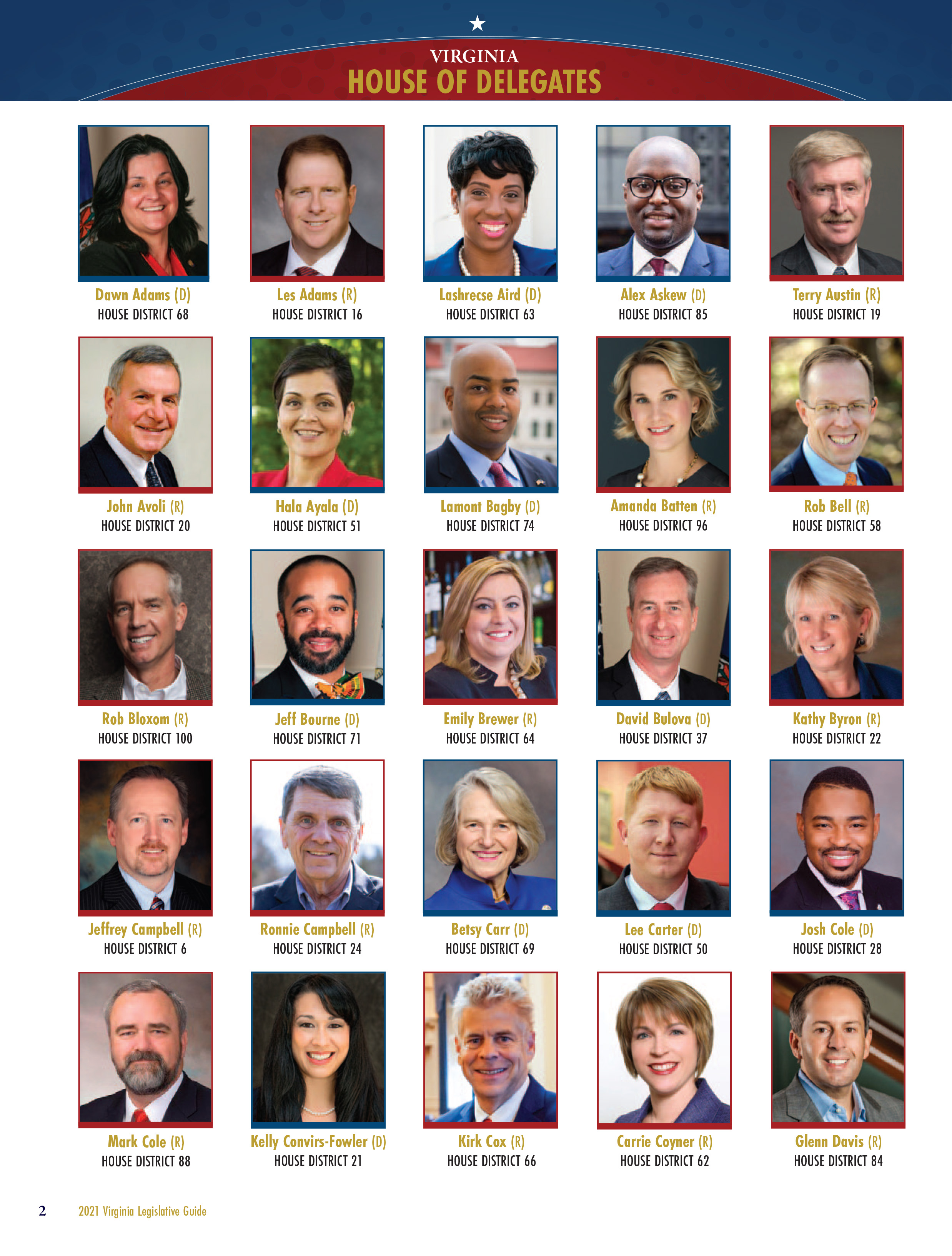 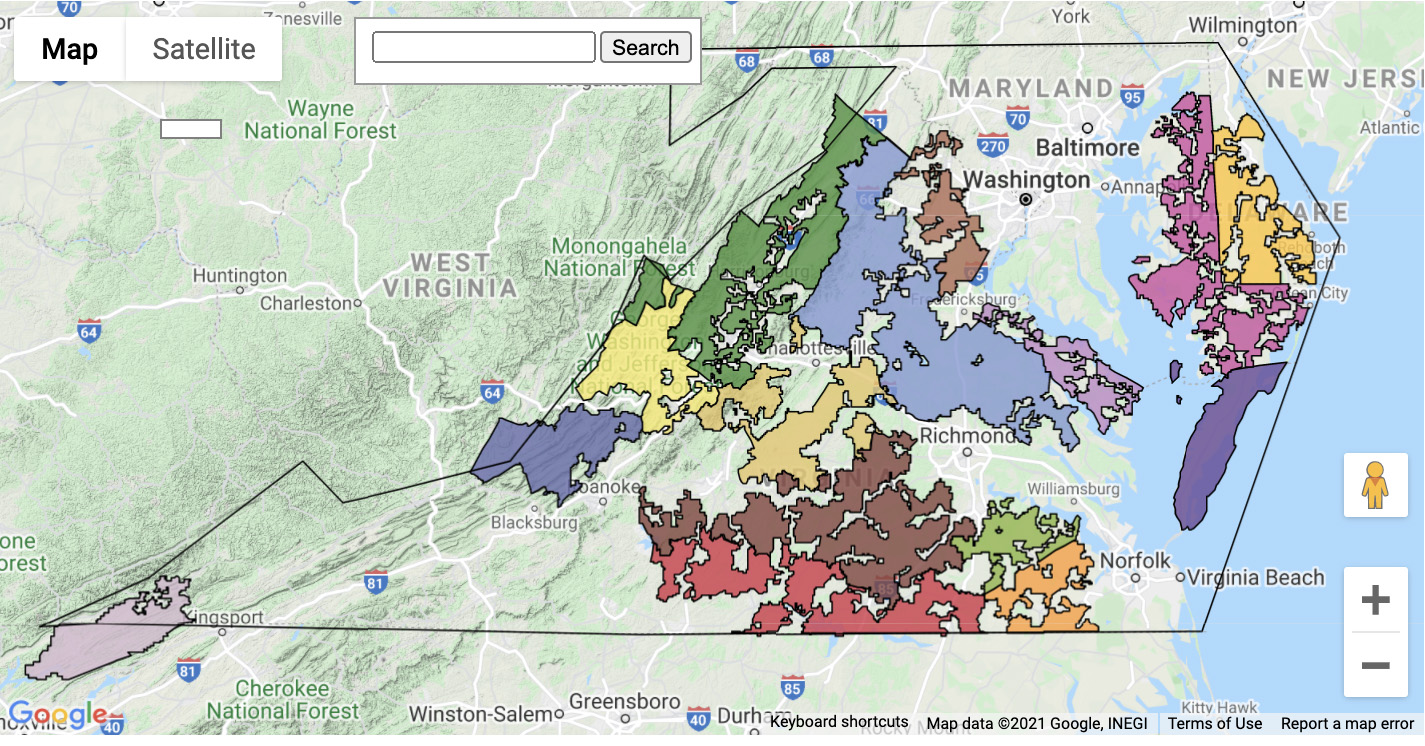 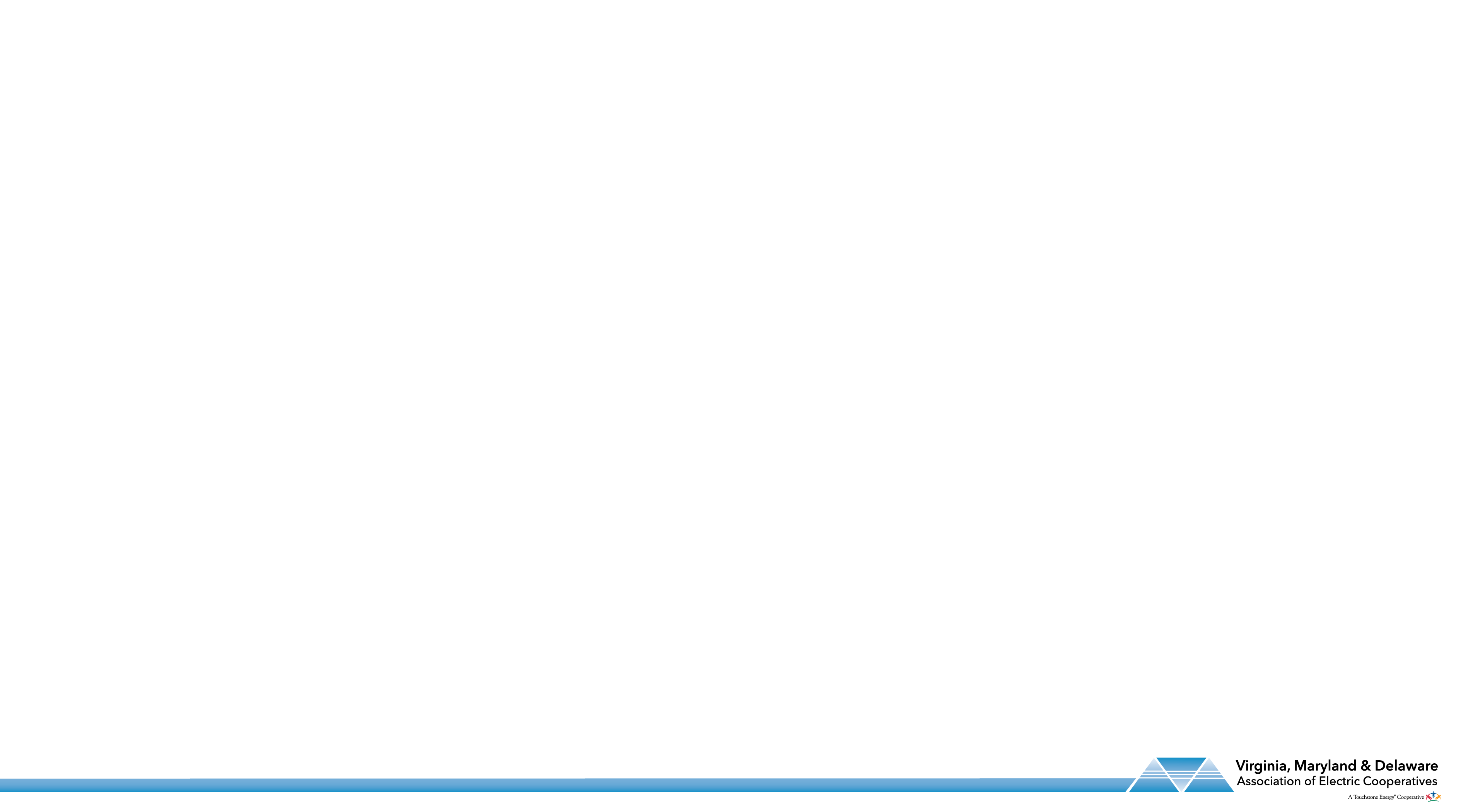 DigiMags
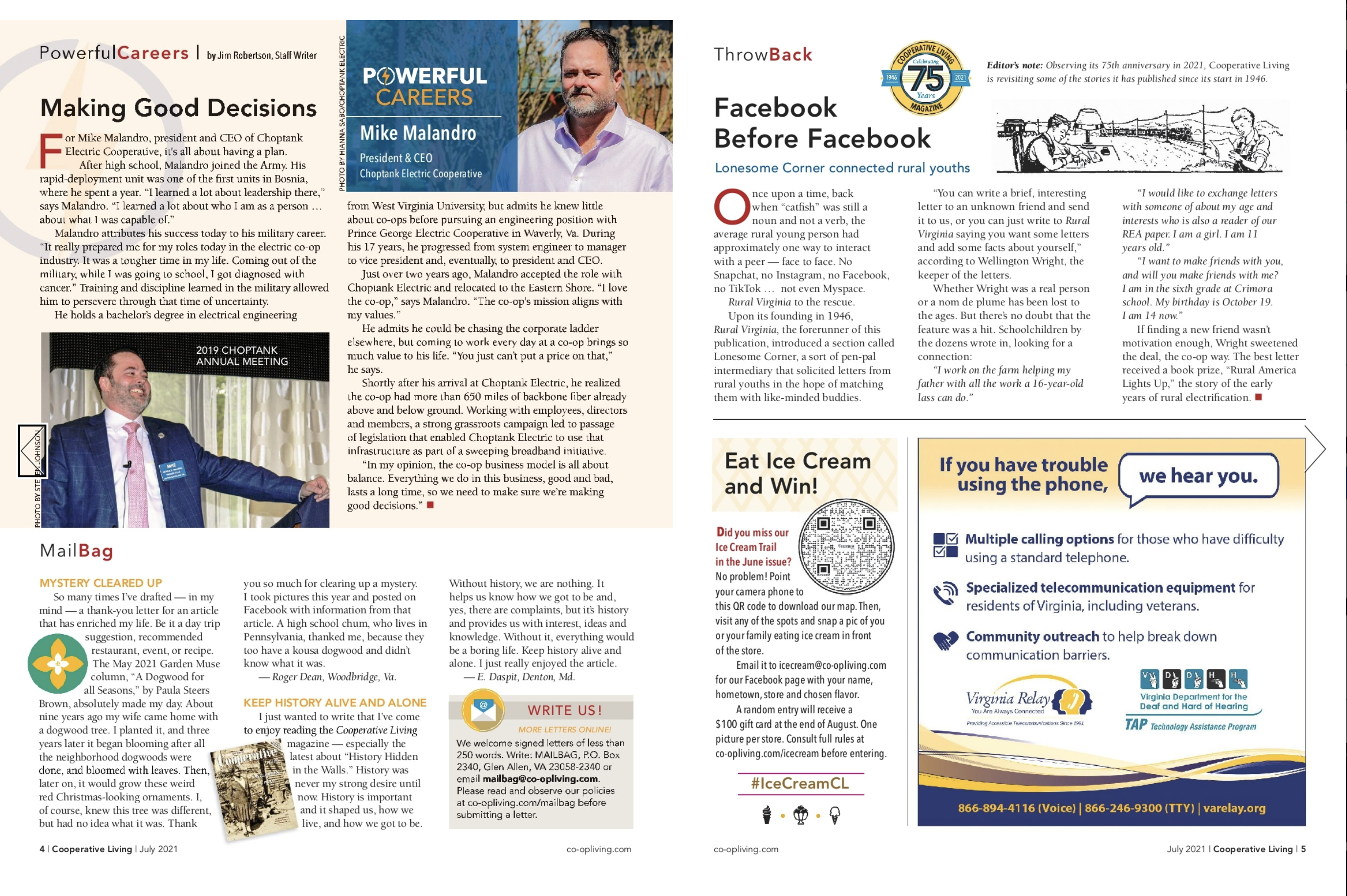 Been in use for many years
Quad will allow us to addinteractive features that you can not do in print
Videos, Links, surveys, etc.
Analytics on views and readers available
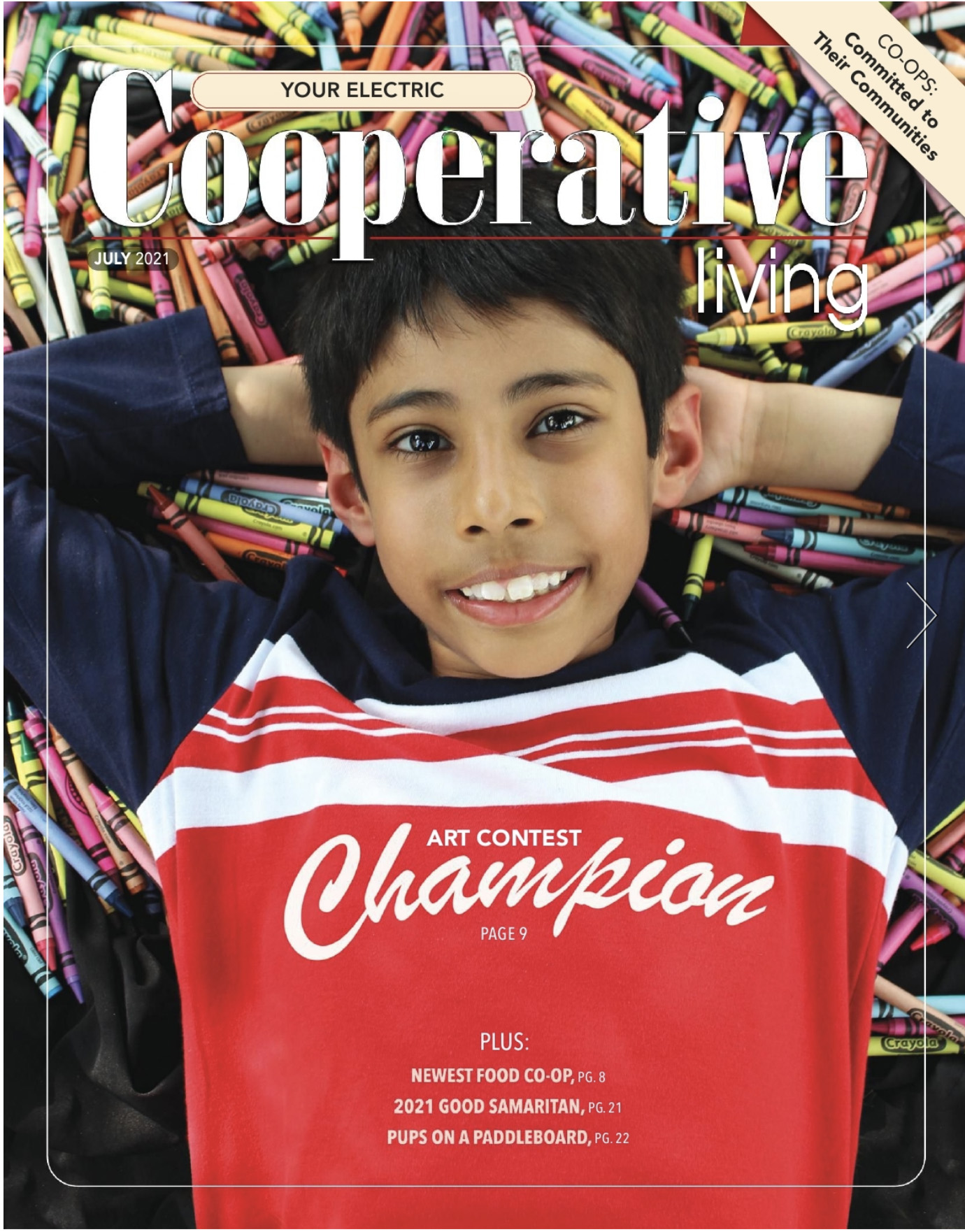 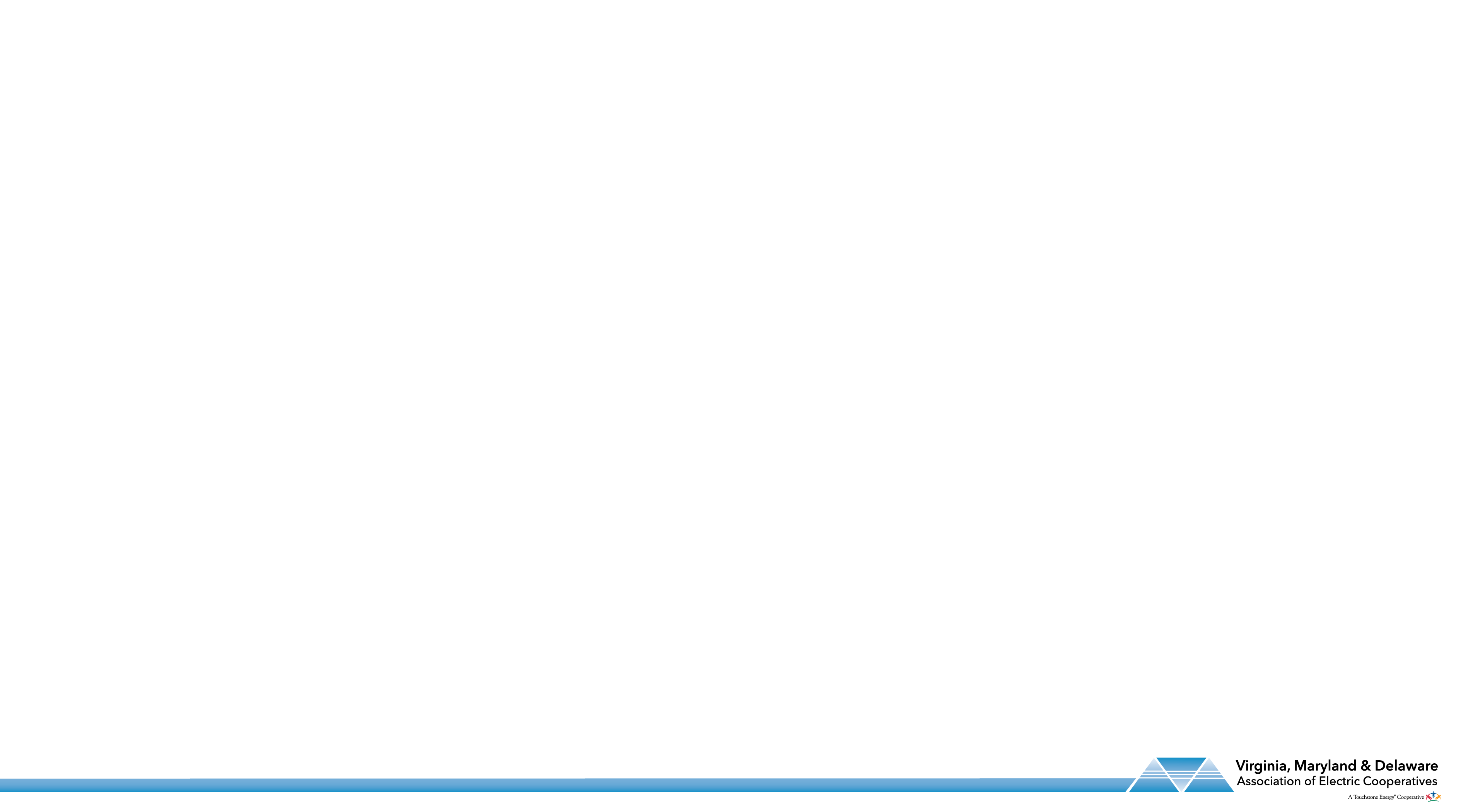 E-newsletters
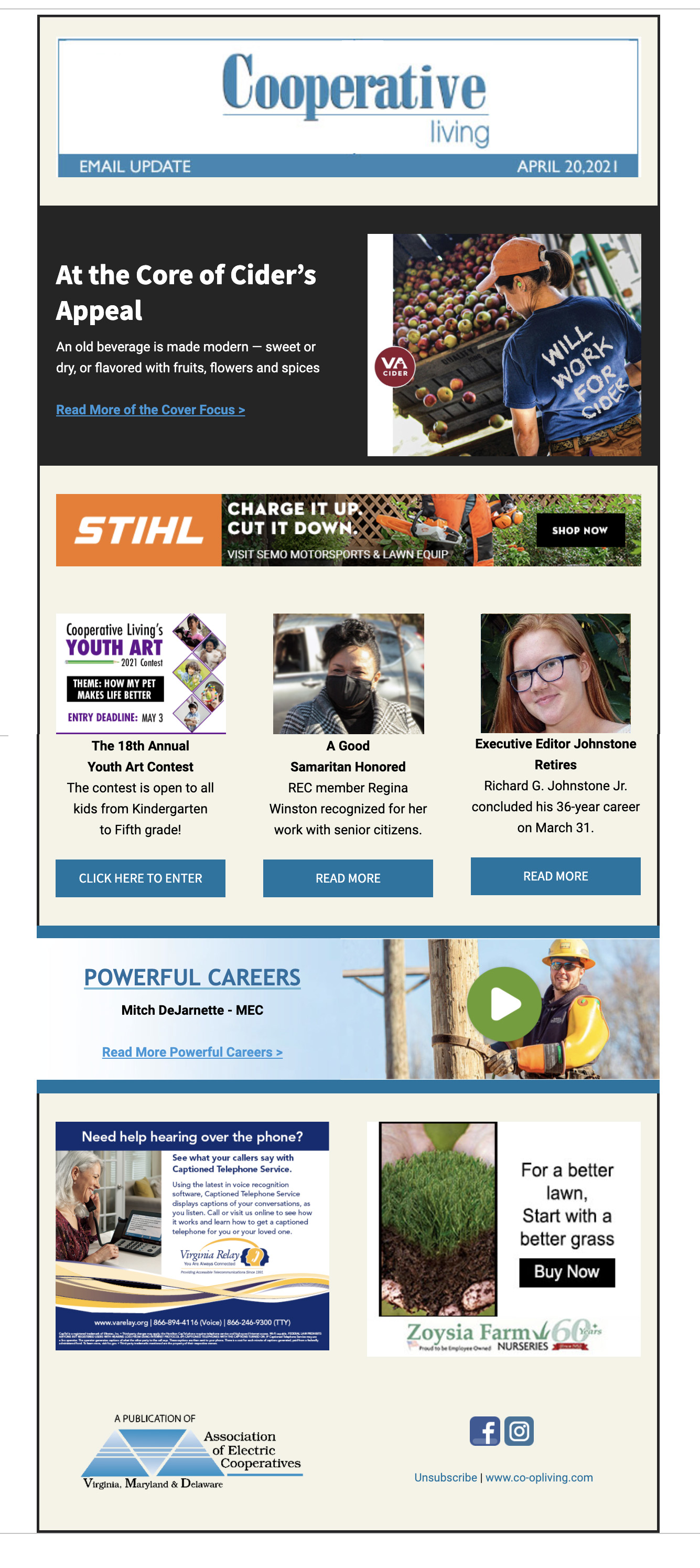 Sent out twice a month
Email list collected from co-opliving.com
Highlight pieces from the current or upcoming magazine
Include updates to stories or links to more information
Showcase sections from our sites
Events will be highlighted with links to register or sponsors
Advertising opportunities
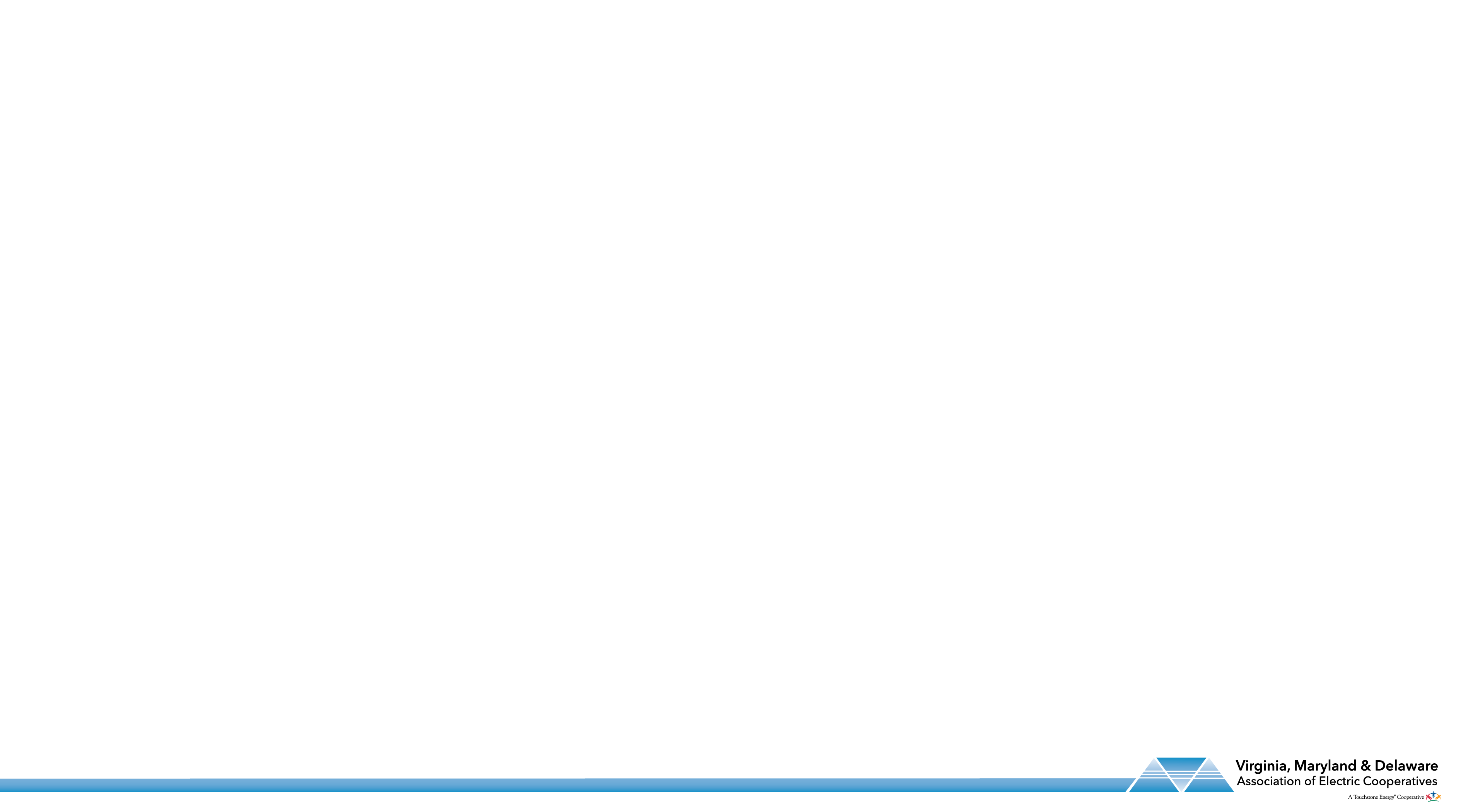 Co-opliving.com redesign
NEW FOR 2022! (Finally)
New look! More features!
More of a community and lifestyle focus
More content from the stories in the issues of the magazine
Additional photos, videos, links, etc.
Web only content
More interactive features
Contest only online
Updated frequently – will keep visitors coming back.
A lot more exciting features to come!
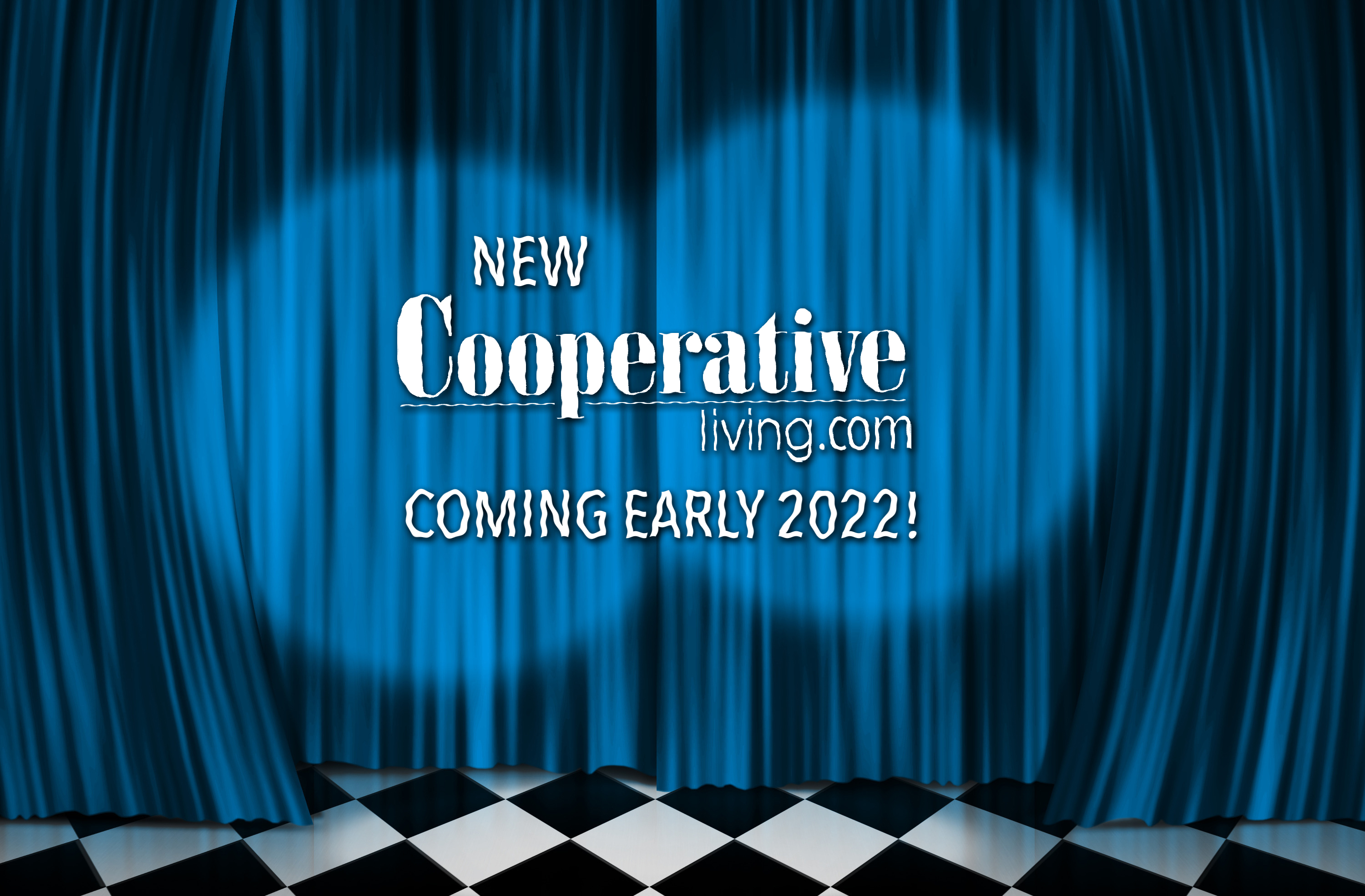 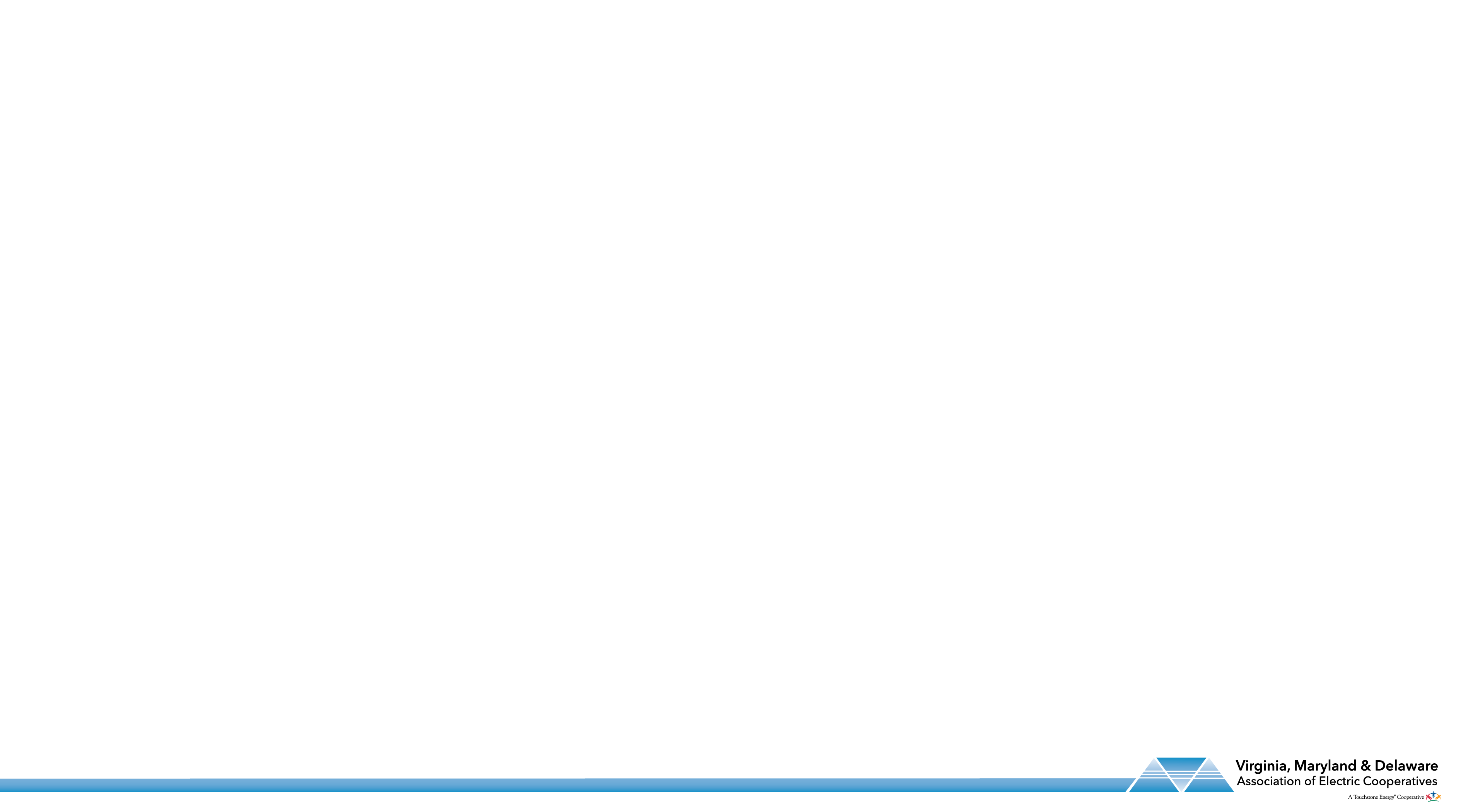